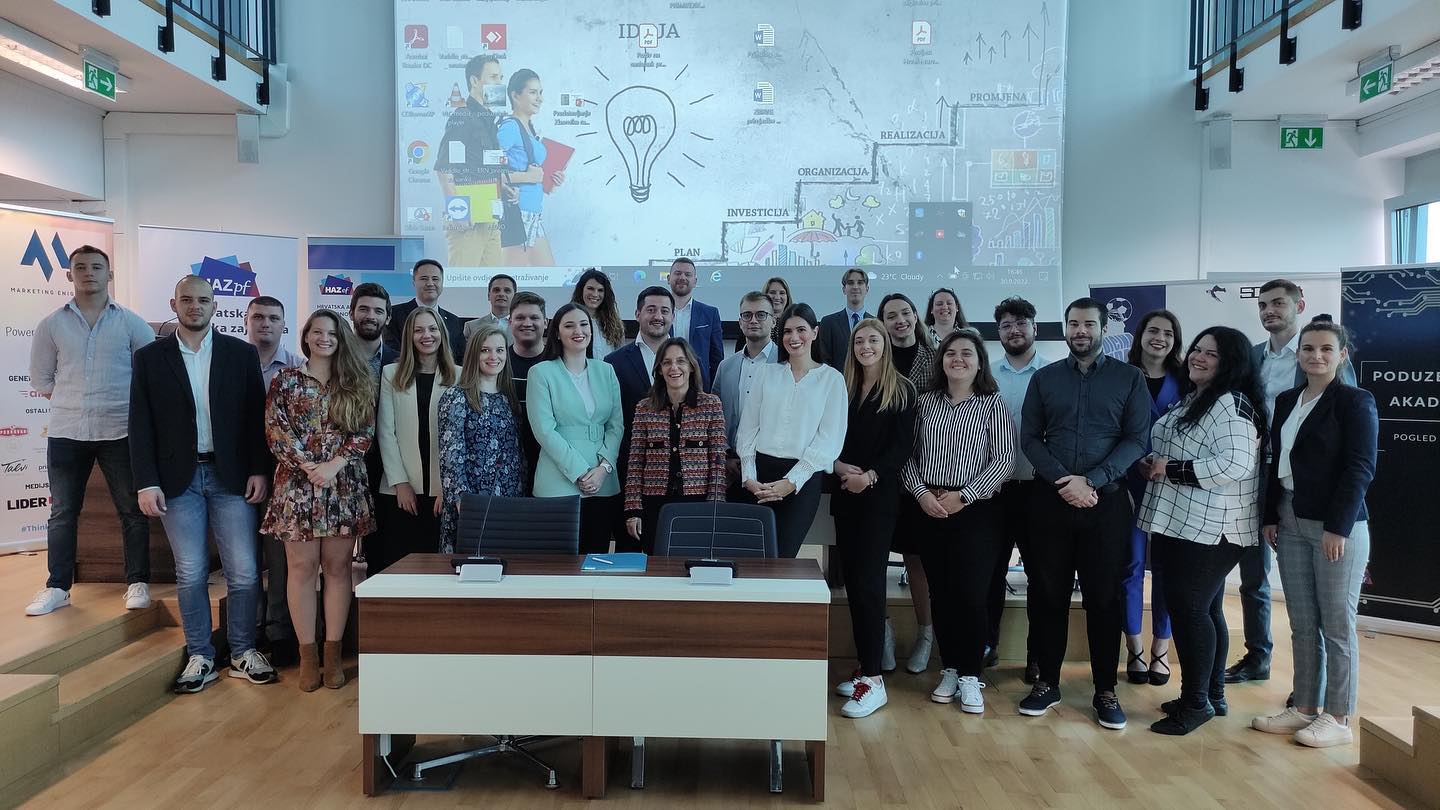 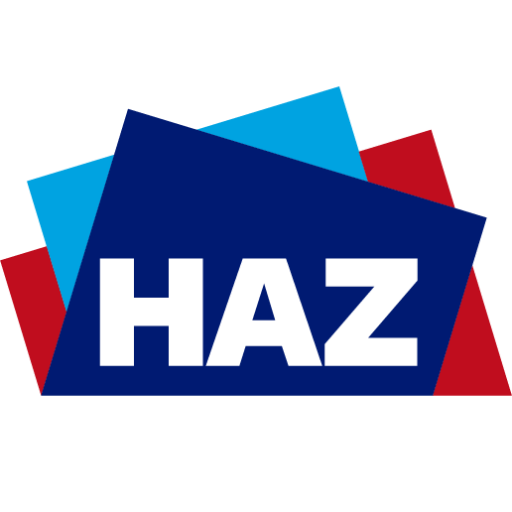 Hrvatska akademska zajednica
REGRUTACIJE 
NOVIH 
STUDENATA
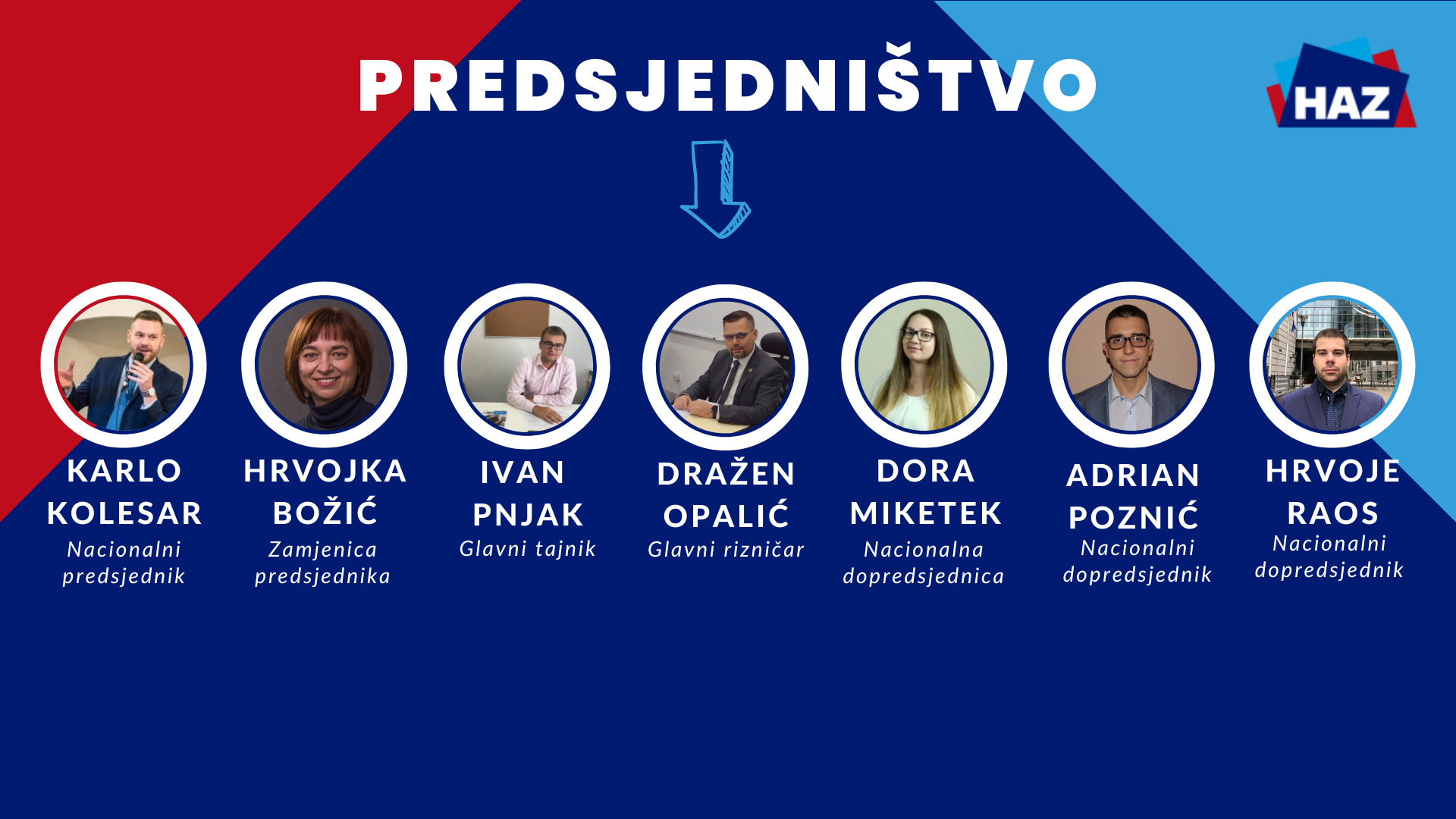 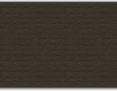 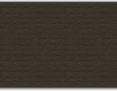 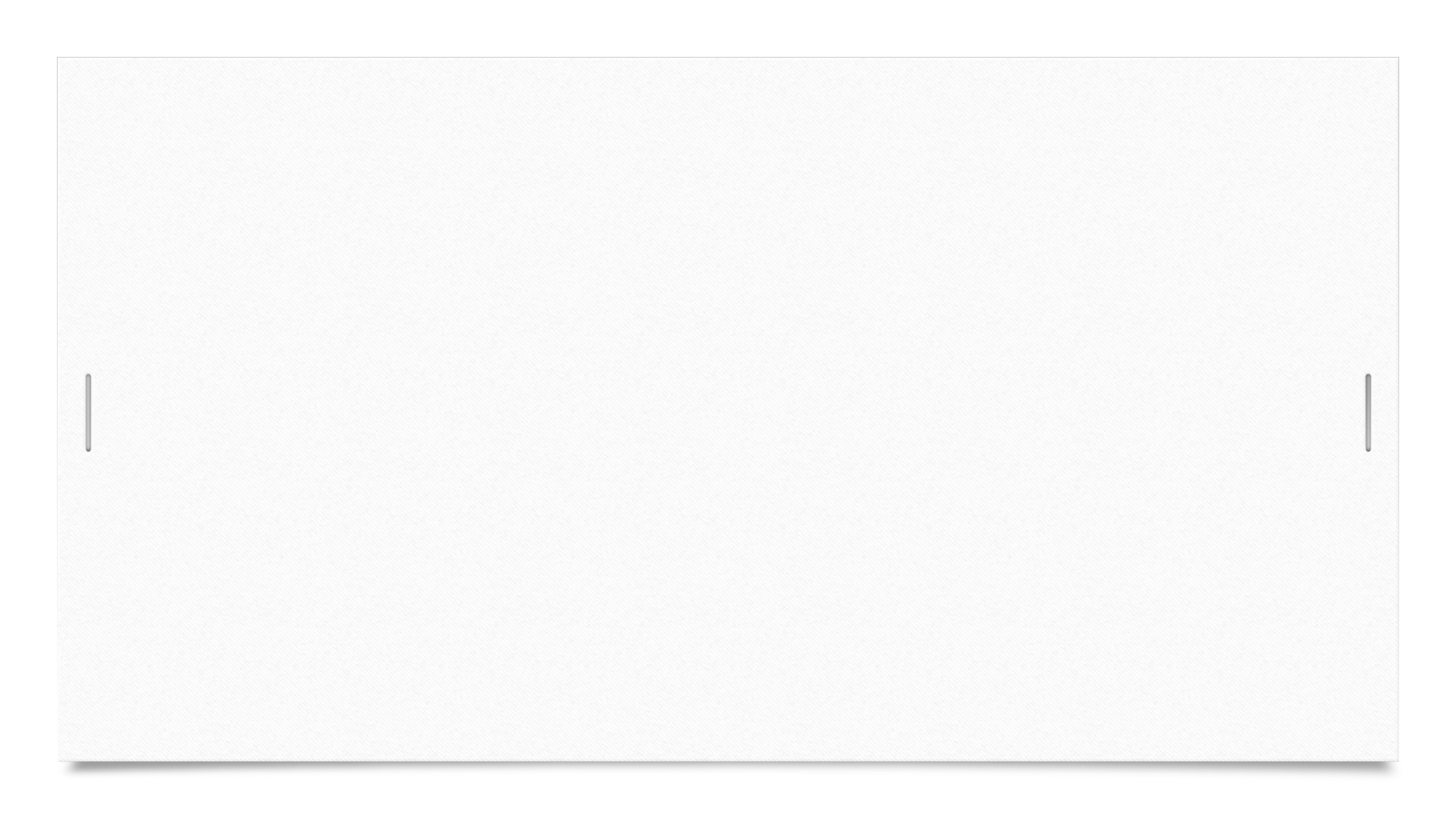 O nama
HAZ Sveučilišta u Zagrebu
najstarija i najveća studentska udruga osnovana 1990. g.
djelujemo na razini Zagreba, Rijeke, Osijeka i Splita
na Sveučilištu u Zagrebu brojimo 5 ogranaka: Pravni f., Medicinski f., Filozofski f., Ekonomski f. i Fakultet političkih znanosti
cilj: borba za studentska prava, razvitak visokog obrazovanja i promicanje društvenog, znanstvenog i političkog razvoja te stvaranje dijaloga i pluralizma ideja
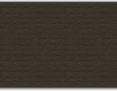 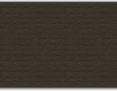 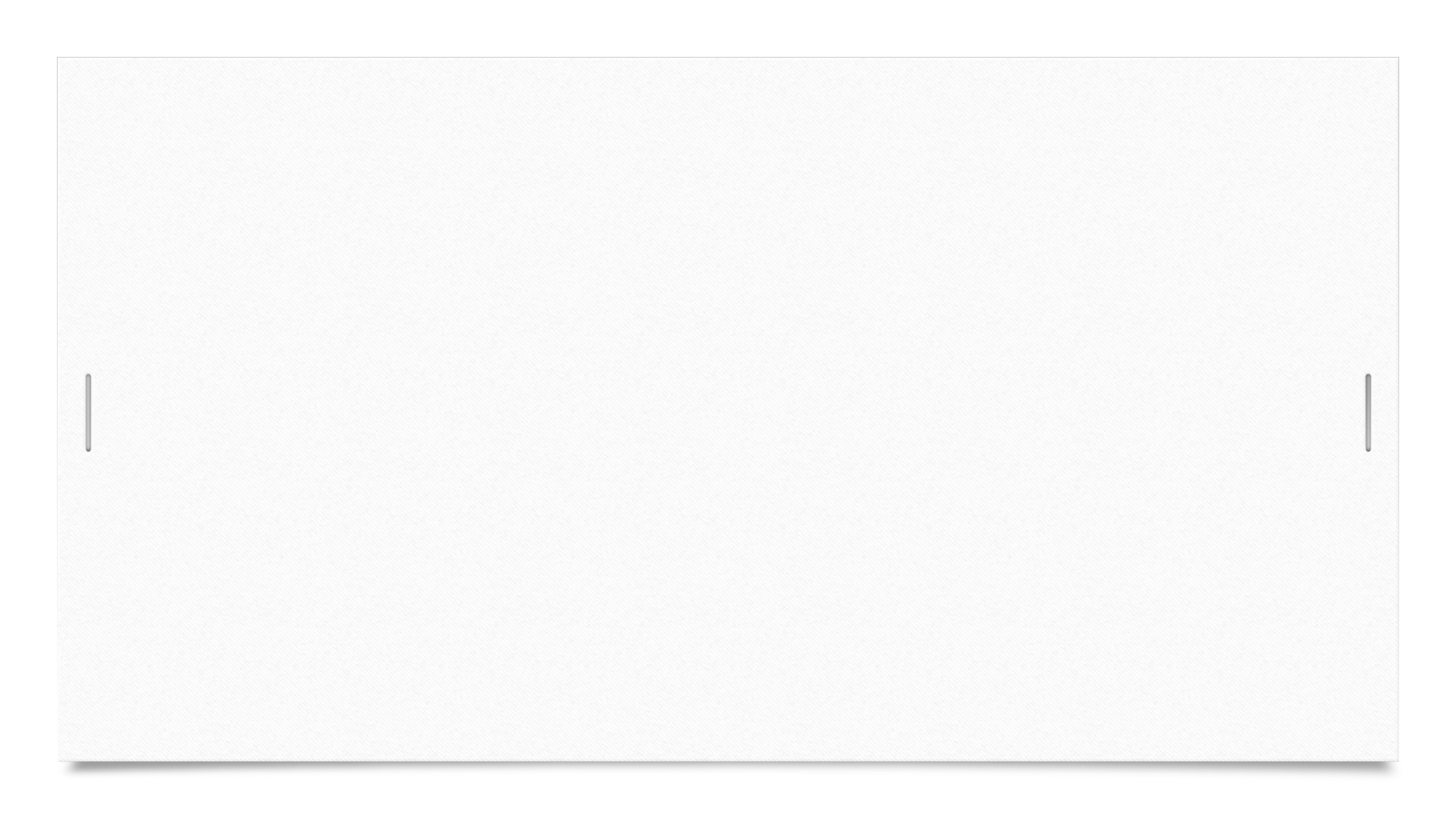 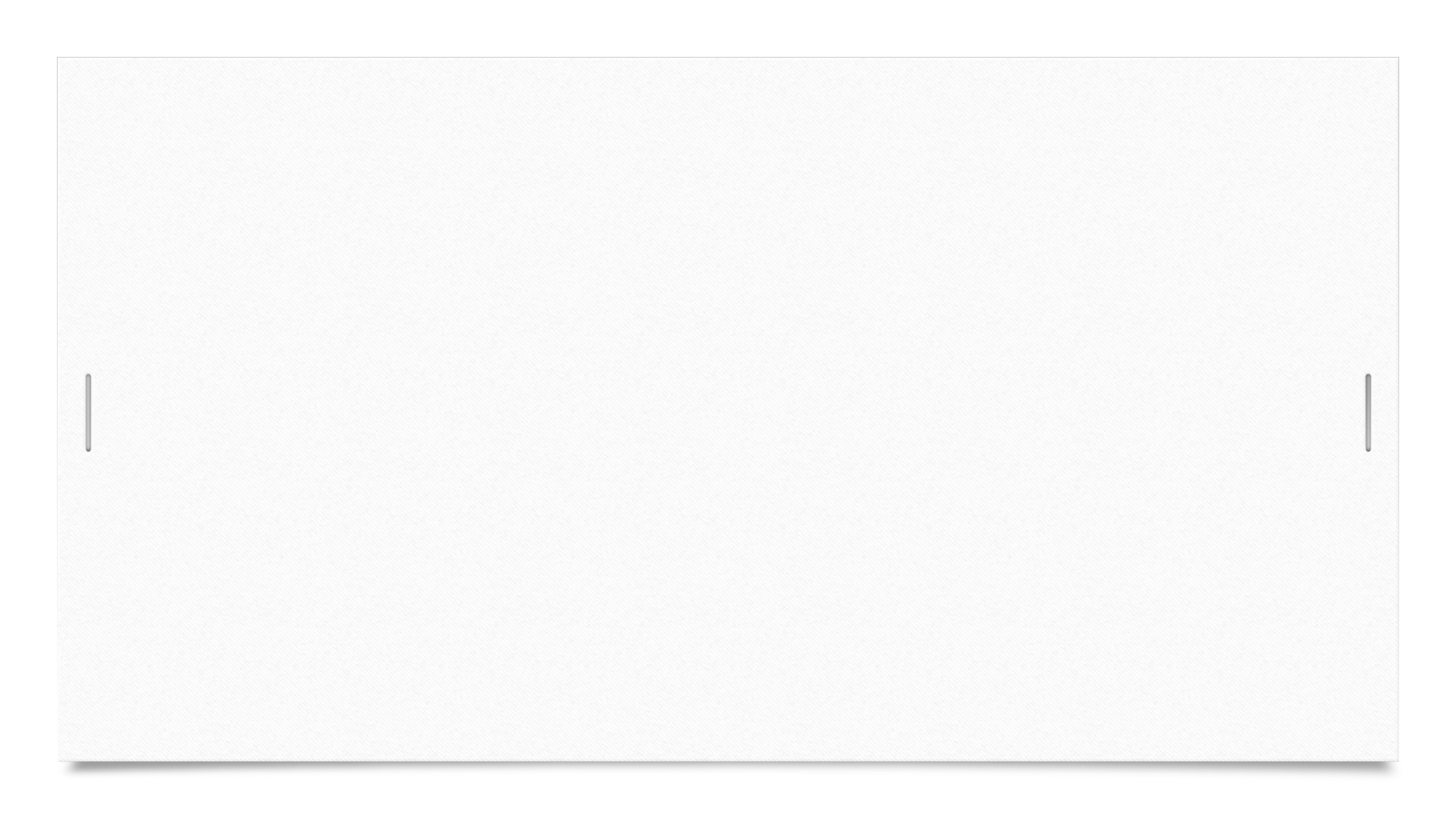 Naš rad
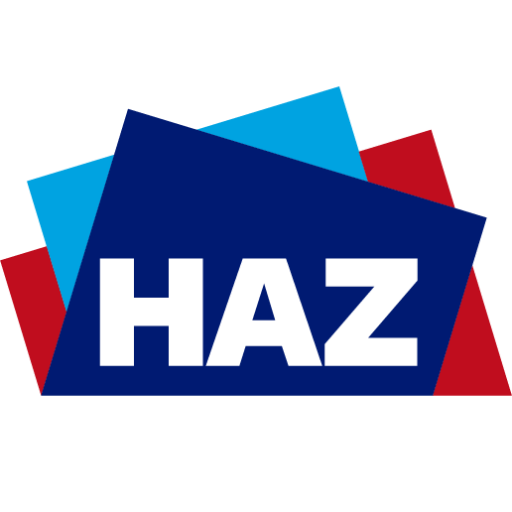 uključuje organiziranje konferencija, radionica, predavanja, putovanja i raznih akademija te volontiranje i sudjelovanje u humanitarnim akcijama
organizirali smo projekte kao što su Poduzetnička i Investicijska akademija, kongres Medicina svuda oko nas, Politička akademija i druge
također, vodimo studentske novine - Glas studenta i podcast Studentelu
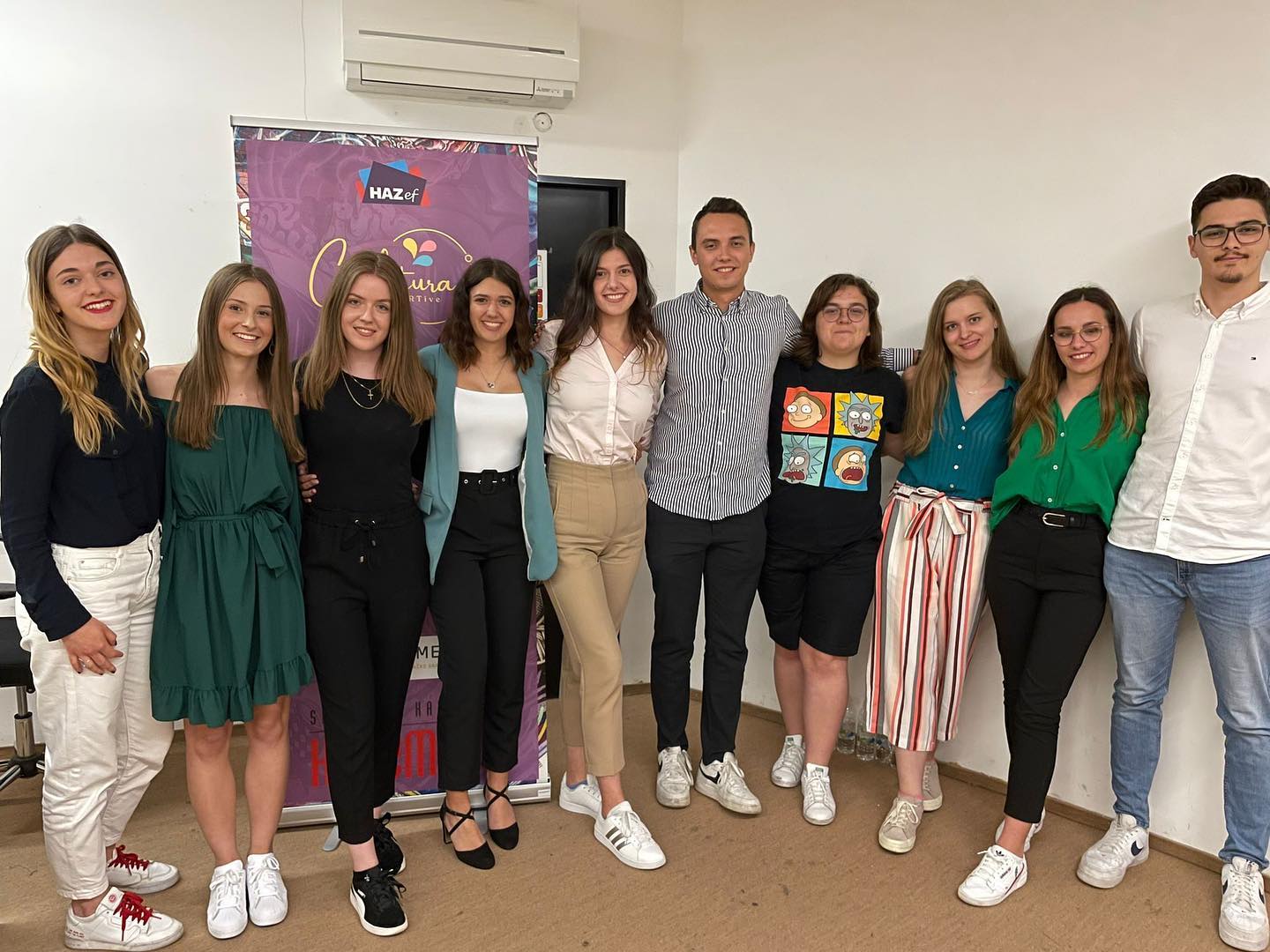 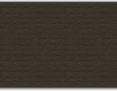 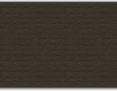 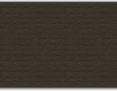 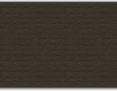 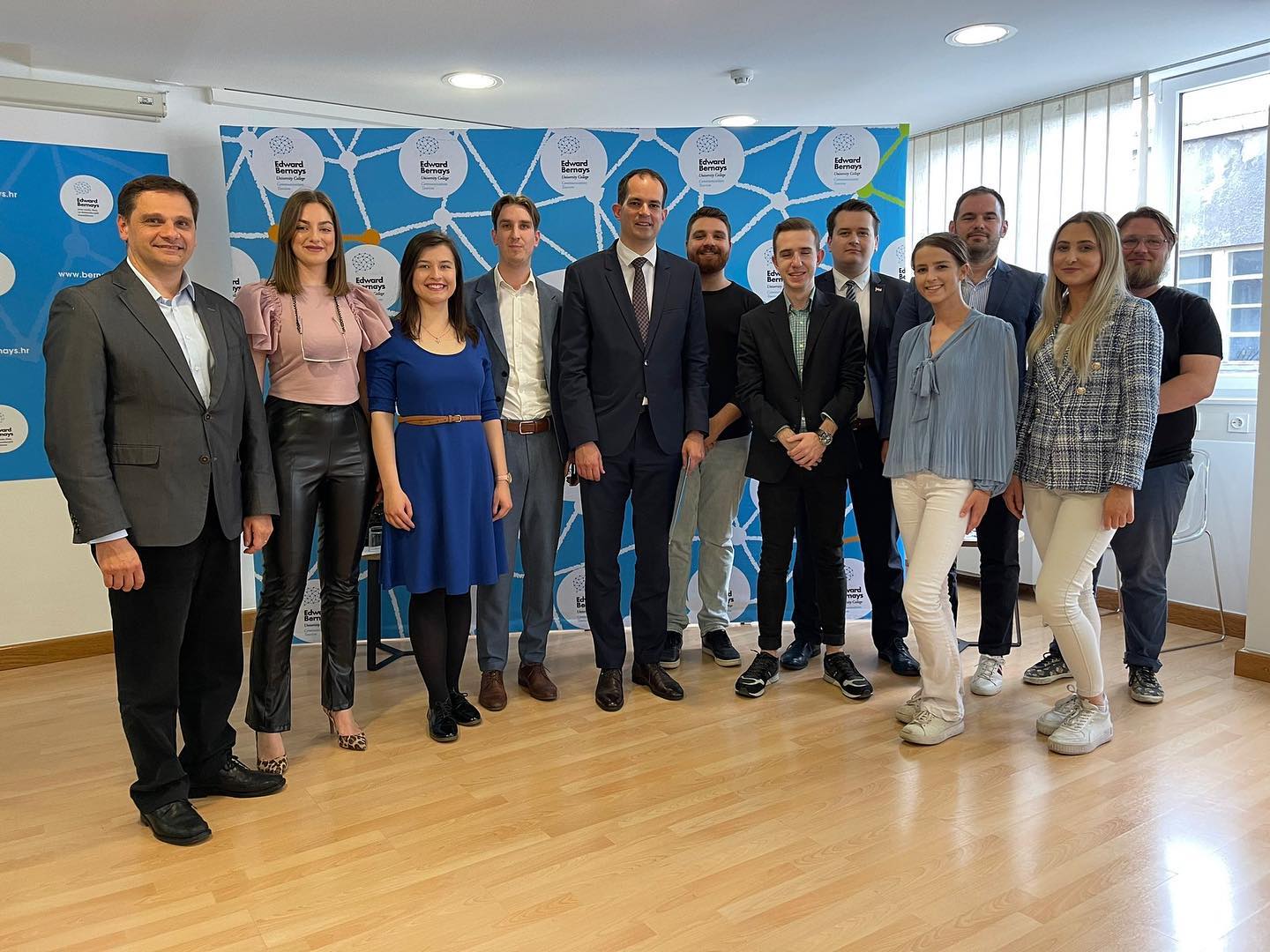 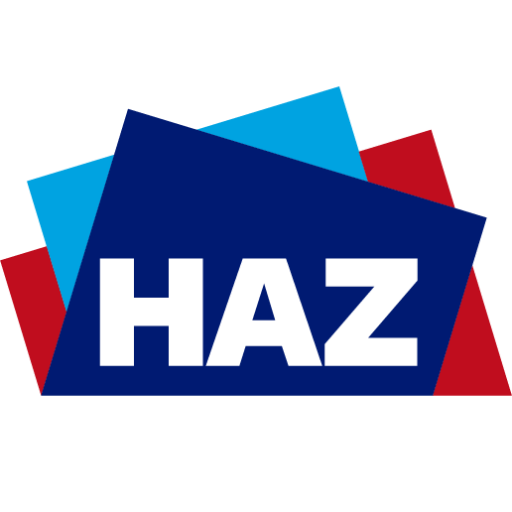 Misija i vizija
želja nam je članovima pružiti potrebne vještine za veći uspjeh na tržištu rada, kao i osnažiti ih za konkretan doprinos hrvatskom i europskom društvu
imamo tendenciju osnovati nove ogranke na raznim fakultetima s ciljem pluralizma ideja, uvažavanja svakog mišljenja i kreiranja heterogene, no jedinstvene studentske zajednice koja unisono teži poboljšanju položaja studenata u kulturnim i akademskim krugovima kao i u javnom životu
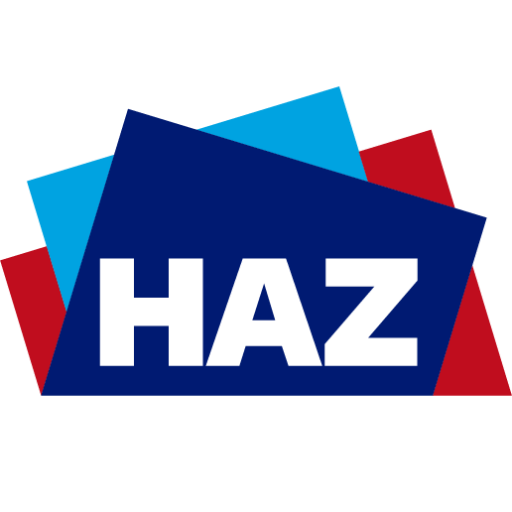 Kontakt i prijava
Obrazac za prijavu i učlanjenje: http://bitly.ws/uNty
Web stranica: https://www.hazregrutacije.com/
Službena FB stranica udruge: https://www.facebook.com/hazcroatia
Instagram stranica udruge: https://www.instagram.com/hazcroatia